Pressespiegel 2017 (Juli bis Dezember )
Landesinnung Bau
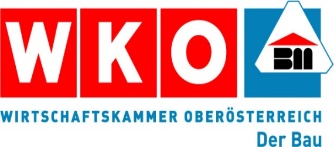 moments – 3. Juli 2017
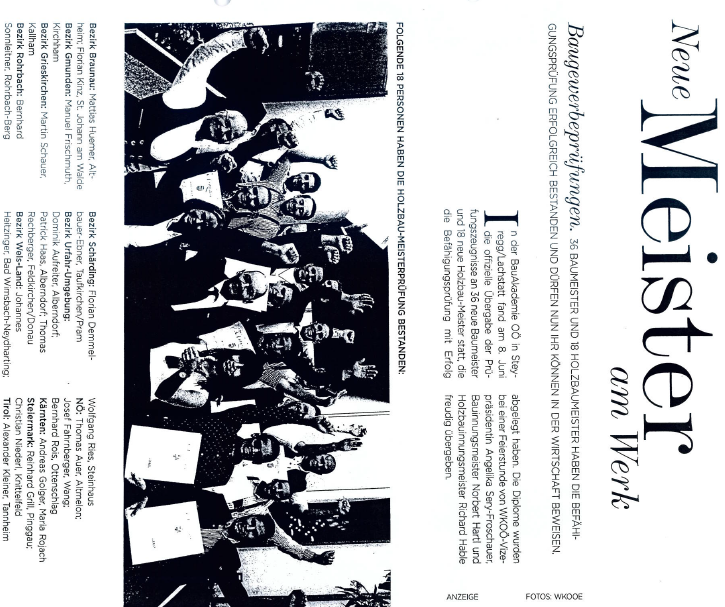 OÖ Nachrichten – 4. Juli 2017
Die Presse – 1./2. Juli 2017
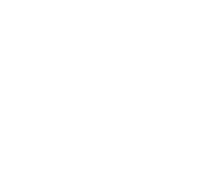 OÖ Nachrichten – 6. Juli 2017
OÖ Nachrichten – 8. Juli 2017
Neues Volksblatt – 8. Juli 2017
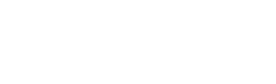 Hallo OÖ – Juli 2017
OÖ Wirtschaft – 14. Juli 2017
OÖ Wirtschaft – 14. Juli 2017
OÖ Wirtschaft – 14. Juli 2017
OÖ Nachrichten – 12. Juli 2017
Österreichisch Bauzeitung – 21. Juli 2017
Hallo Österreich – 8. Juli 2017